HOW CAN YOU HELP ?
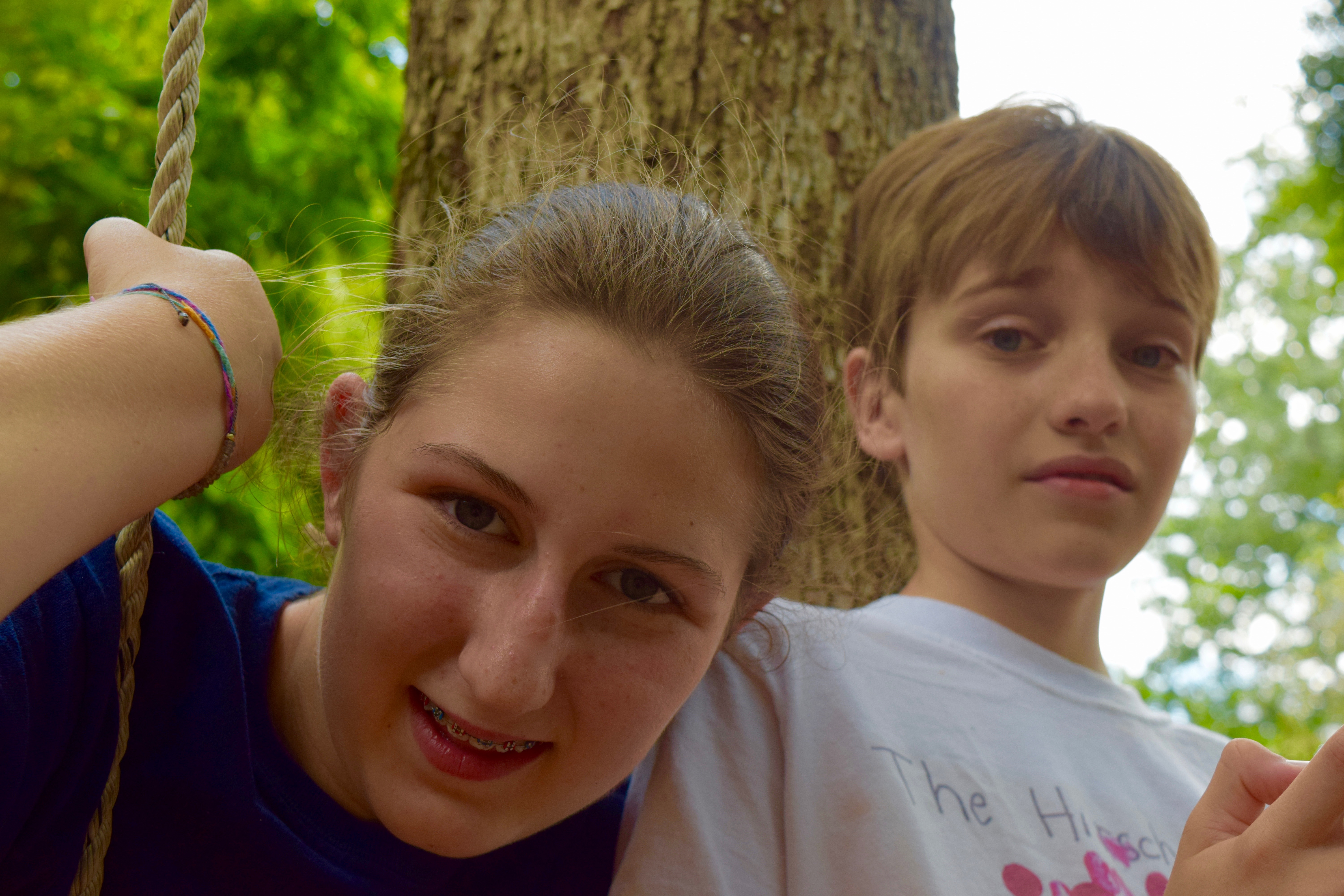 You can help support Hirsch Academy and receive a DOLLAR-FOR-DOLLAR tax credit on your state tax return! 

GEORGIA QUALIFIED EDUCATION EXPENSE CREDIT PROGRAM
GEORGIA QUALIFIED EDUCATION EXPENSE CREDIT PROGRAM
Offers all Georgia taxpayers, (individuals, couples and corporations) an opportunity to direct a portion of their state taxes toward funding scholarships for students attending private schools in the State of Georgia, such as The Hirsch Academy, Inc.

If you have to pay taxes to the State of Georgia, wouldn’t you prefer to have a portion of that tax money designated for scholarships for children attending The Hirsch Academy, rather than going into the general fund?
Since the inception of the Georgia Qualified Education Expense Credit Program, The Hirsch Academy has been able to provide scholarship funds to several students who would not otherwise have been able to attend our school.
The Hirsch Academy is a small school with no endowment.  The Georgia Qualified Education Expense Credit Program is the only source of funding available to us for scholarship money.
How It Works
Georgia tax payers make a donation to a state recognized Student Scholarship Organization (SSO), such as Apogee www.apogee123.org or GaSSO www.georgiasso.us
SSOs are essentially scholarship funds that collect these donations and distribute them to private schools throughout the State. 
When you make a donation to an SSO, you designate a private school (The Hirsch Academy) to be the recipient of your donation.  
Your donation goes into a pool of other donations that are earmarked for The Hirsch Academy.  
The SSO notifies the Georgia Department of Revenue of the amount of your donation.  The Georgia Department of Revenue sends you a confirmation of your donation and approves you for a dollar-for-dollar credit on your state tax return.   
SSOs are exempt from federal income taxation under Section 501(c)(3) of the Internal Revenue Code.  Therefore, you can also receive a charitable contribution deduction on your Federal tax return.
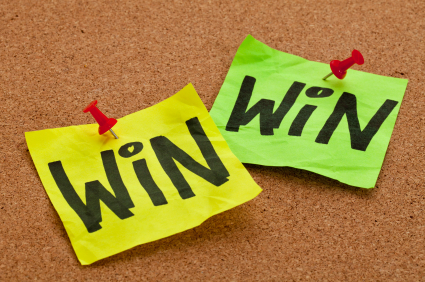 The Georgia Legislature set aside $58,000,000 for this tax credit in 2018.
If you want to participate, you need to submit your application now at  www.apogee123.com  or www.georgiasso.us
In 2016 and 2017, so many Georgia taxpayers took advantage of this program that the $58 million cap was met on January 1 of the following tax year.
If you don’t act before January 1, 2018, you will miss your chance to help contribute to Hirsch’s scholarship fund and receive a dollar-for-dollar tax credit on your 2018 Georgia tax return.
The more people who participate in this program and designate The Hirsch Academy to receive their tax dollars, the more money The Hirsch Academy will have available for scholarships for our students!!
HOW MUCH CAN YOU DONATE?
The amount you can give is limited by your tax filing status:· Married Filing Jointly: Maximum of $2,500· Individual Filer: Maximum of $1,000· Married Filing Separately: Maximum of $1,250· Individuals who receive pass-through income can contribute up to $10k  · C-Corporation: Up to 75% of GA tax liability
Due to the popularity of this program, in 2017, the actual donation amount was prorated at 53% of the maximum of each filing category.  So, if you applied as an individual filer to donate $1,000, you would only have been approved for a tax credit of $530.
Hirsch Needs You!
The Hirsch Academy needs as many people as possible to participate in this program and to designate our school as the recipient of your tax credit dollars.
Ask your family, friends, neighbors and          co-workers to participate.
More participants = more scholarship money for Hirsch and your children.
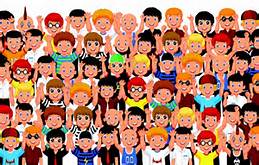